[Title][Authors]
Introduction
Results
Figure 4
Figure 1
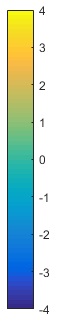 Figure 2
Methods
Conclusion
Figure 3
References